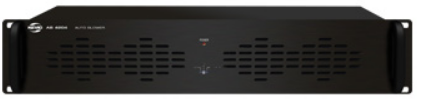 AB4204
Auto Blower
수동 또는 자동으로 FAN이 동작하여 안전한 시스템 운용 가능 
35℃ 이상일 경우 자동으로 FAN 구동 
고성능 FAN 4개를 채용하여 신속하게 공기를 순환 가능
동작 모드 : 자동(35°c 이상), 꺼짐, 수동
FAN 소비전류 : 900mA 
FAN 회전속도 : 2,600RPM
통풍 소음레벨 : 40㏈
사용 전원 : DC24V / 240㎃
외형 규격(W x H x D) : 482 x 88 x 68.5mm	
무게 : 2㎏